z
中
秋
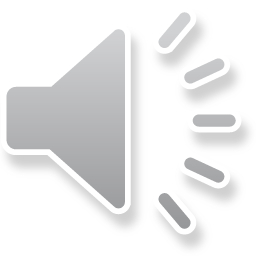 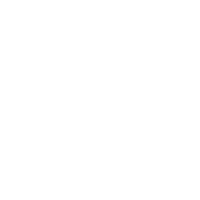 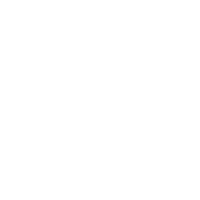 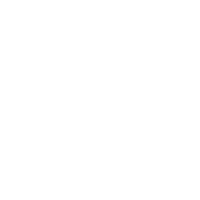 壹
贰
叁
目
录
输入您的标题
输入您的标题
输入您的标题
若离骚者，可谓兼之矣
若离骚者，可谓兼之矣
若离骚者，可谓兼之矣
国风好色而不淫，小雅怨
国风好色而不淫，小雅怨
国风好色而不淫，小雅怨
请在此输入您的标题
国风好色而不淫，小雅怨诽而不乱若离骚者，可谓兼之矣
即指诗经·国风描写男女感情之事却不过分失当，是对诗经比较高的评价
壹
在此输入您的题目
在此输入您的题目
在此输入您的题目
国风好色而不淫，小雅怨诽而不乱
国风好色而不淫，小雅怨诽而不乱
国风好色而不淫，小雅怨诽而不乱
若离骚者，可谓兼之矣
若离骚者，可谓兼之矣
若离骚者，可谓兼之矣
标
题
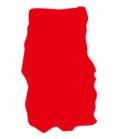 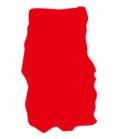 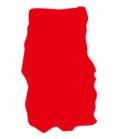 月韵
月韵
月韵
标
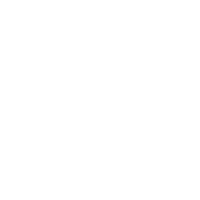 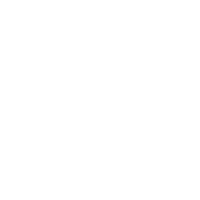 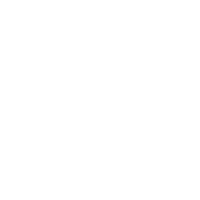 题
壹
贰
叁
国风好色而不淫，小雅怨诽而不乱若离骚者，可谓兼之矣
即指诗经·国风描写
国风好色而不淫，小雅怨诽而不乱若离骚者，可谓兼之矣
即指诗经·国风描写
国风好色而不淫，小雅怨诽而不乱若离骚者，可谓兼之矣
即指诗经·国风描写
中
秋
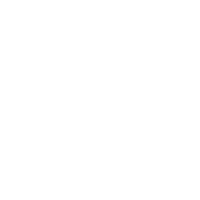 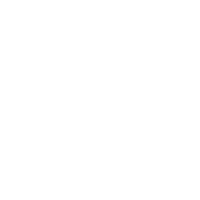 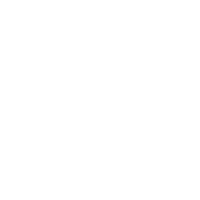 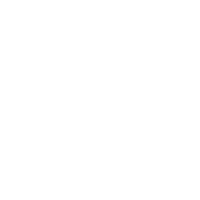 佳
秋
韵
家
圆
节
国风好色而不淫，小雅怨诽而不乱若离骚者，可谓兼之矣
即指诗经·国风描写
国风好色而不淫，小雅怨诽而不乱若离骚者，可谓兼之矣
即指诗经·国风描写
国风好色而不淫，小雅怨诽而不乱若离骚者，可谓兼之矣
即指诗经·国风描写
国风好色而不淫，小雅怨诽而不乱若离骚者，可谓兼之矣
即指诗经·国风描写
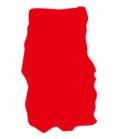 月韵
请在此输入您的标题
国风好色而不淫，小雅怨诽而不乱若离骚者，可谓兼之矣
即指诗经·国风描写男女感情之事却不过分失当，是对诗经比较高的评价
贰
输入您的标题
输入您的标题
输入您的标题
输入您的标题
总结是社会团体、企业单位和个人在自身的某一时期、某一项目或某些工作
总结是社会团体、企业单位和个人在自身的某一时期、某一项目或某些工作
总结是社会团体、企业单位和个人在自身的某一时期、某一项目或某些工作
输入您的标题
输入您的标题
输入您的标题
输入您的标题
总结是社会团体、企业单位和个人在自身的某一时期、某一项目或某些工作
总结是社会团体、企业单位和个人在自身的某一时期、某一项目或某些工作
总结是社会团体、企业单位和个人在自身的某一时期、某一项目或某些工作
输入您的标题
输入标题
输入标题
输入标题
总结是社会团体、企业单位和个人在自身的某一时期
某一项目或某些工作总结是社会团体、企业单位和个人
总结是社会团体、企业单位和个人在自身的某一时期
某一项目或某些工作总结是社会团体、企业单位和个人
总结是社会团体、企业单位和个人在自身的某一时期
某一项目或某些工作总结是社会团体、企业单位和个人
输入您的标题
输入标题
结果
总结是社会团体、企业单位和个人在自身的某一时期
某一项目或某些工作总结是社会团体、企业单位和个人
输入标题
标题
总结是社会团体、企业单位和个人在自身的某一时期
某一项目或某些工作总结是社会团体、企业单位和个人
输入您的标题
输入您的标题
输入您的标题
输入您的标题
总结是社会团体、企业单位和个人在自身的某一时期、某一项目或某些工作
总结是社会团体、企业单位和个人在自身的某一时期、某一项目或某些工作
总结是社会团体、企业单位和个人在自身的某一时期、某一项目或某些工作
输入您的标题
输入您的标题
总结是社会团体、企业单位和个人在自身的某一时期、某一项目或某些工作
总结是社会团体、企业单位和个人在自身的某一时期、某一项目或某些工作
总结是社会团体、企业单位和个人在自身的某一时期、某一项目或某些工作
总结是社会团体、企业单位和个人在自身的某一时期、某一项目或某些工作
输入您的标题
输入您的标题
总结是社会团体、企业单位和个人在自身的某一时期、某一项目或某些工作
总结是社会团体、企业单位和个人在自身的某一时期、某一项目或某些工作
总结是社会团体、企业单位和个人在自身的某一时期、某一项目或某些工作
总结是社会团体、企业单位和个人在自身的某一时期、某一项目或某些工作
请在此输入您的标题
国风好色而不淫，小雅怨诽而不乱若离骚者，可谓兼之矣
即指诗经·国风描写男女感情之事却不过分失当，是对诗经比较高的评价
叁
输入您的标题
总结是社会团体、企业单位和个人在自身的某一时期、某一项目或某些工作
输入您的标题
总结是社会团体、企业单位和个人在自身的某一时期、某一项目或某些工作
输入您的标题
总结是社会团体、企业单位和个人在自身的某一时期、某一项目或某些工作
输入您的标题
输入您的标题
输入您的标题
输入您的标题
总结是社会团体、企业单位和个人在自身的某一时期、某一项目或某些工作
总结是社会团体、企业单位和个人在自身的某一时期、某一项目或某些工作
输入您的标题
总结是社会团体、企业单位和个人在自身的某一时期、某一项目或某些工作
输入您的标题
优势
劣势
机会
威胁
总结是社会团体、企业单位和个人在自身的某一时期、某一项目或某些工作
总结是社会团体、企业单位和个人在自身的某一时期、某一项目或某些工作
总结是社会团体、企业单位和个人在自身的某一时期、某一项目或某些工作
总结是社会团体、企业单位和个人在自身的某一时期、某一项目或某些工作
w
S
T
O
输入您的标题
输入标题
输入标题
总结是社会团体、企业单位和个人在自身的某一时期、某一项目或某些工作总结是社会团体、企业单位和个人在自身的某一时期、某一项目或某些工作
总结是社会团体、企业单位和个人在自身的某一时期、某一项目或某些工作总结是社会团体、企业单位和个人在自身的某一时期、某一项目或某些工作
输入您的标题
输入标题
输入标题
输入标题
总结是社会团体、企业单位和个人在自身的某一时期、某一项目或某些工作
总结是社会团体、企业单位和个人在自身的某一时期、某一项目或某些工作
总结是社会团体、企业单位和个人在自身的某一时期、某一项目或某些工作
输入您的标题
输入您的标题
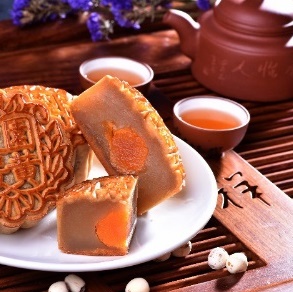 总结是社会团体、企业单位和个人在自身的某一时期、某一项目或某些工作
总结是社会团体、企业单位和个人在自身的某一时期、某一项目或某些工作
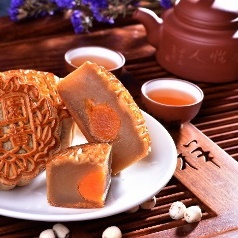 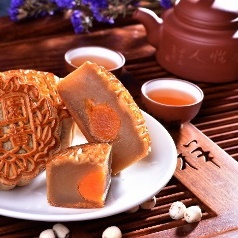 总结是社会团体、企业单位和个人在自身的某一时期、某一项目或某些工作
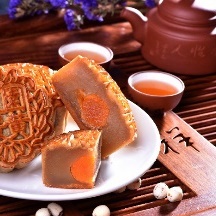 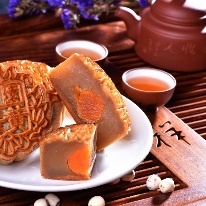 总结是社会团体、企业单位和个人在自身的某一时期、某一项目或某些工作
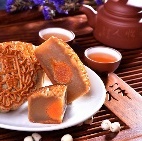 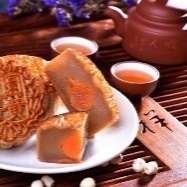 输入您的标题
总结是社会团体、企业单位和个人在自身的某一时期、某一项目或某
总结是社会团体、企业单位和个人在自身的某一时期、某一项目或某
总结是社会团体、企业单位和个人在自身的某一时期、某一项目或某
总结是社会团体、企业单位和个人在自身的某一时期、某一项目或某
总结是社会团体、企业单位和个人在自身的某一时期、某一项目或某
总结是社会团体、企业单位和个人在自身的某一时期、某一项目或某
z
谢
谢